Support de formation administrateur
Tout savoir sur le module     Congés & Absences
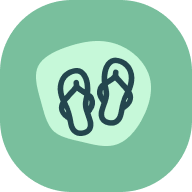 Dernière mise à jour
Septembre 2024
Objectif de la formation
A l’issue de la formation, les administrateurs seront capables de
Gérer la vie du salarié dans l’entreprise
Poser et gérer les différents types de demande d’absences des collaborateurs 
Administrer les compteurs de congés
Paramétrer les différents types de congés et les profils congés
Programme de la formation
Les fonctionnalités de votre module
Créer et modifier des demandes d'absences 
Valider des demandes d'absences 
Consulter et modifier les compteurs
Arrondir les droits aux congés payés
Gérer les reliquats de congés 
Générer les jours de fractionnement 
Exploiter les rapports
L’espace administrateur
Modifier le paramétrage des types de congés et absences 
Modifier le paramétrage des profils de congés et absences
Les fonctionnalités de votre module
Créer et modifier des demandes d'absences
Créer et modifier des demandes d'absences
Poser une absence : deux accès possibles
Accès 1 : Congés & Absences > Planning congés
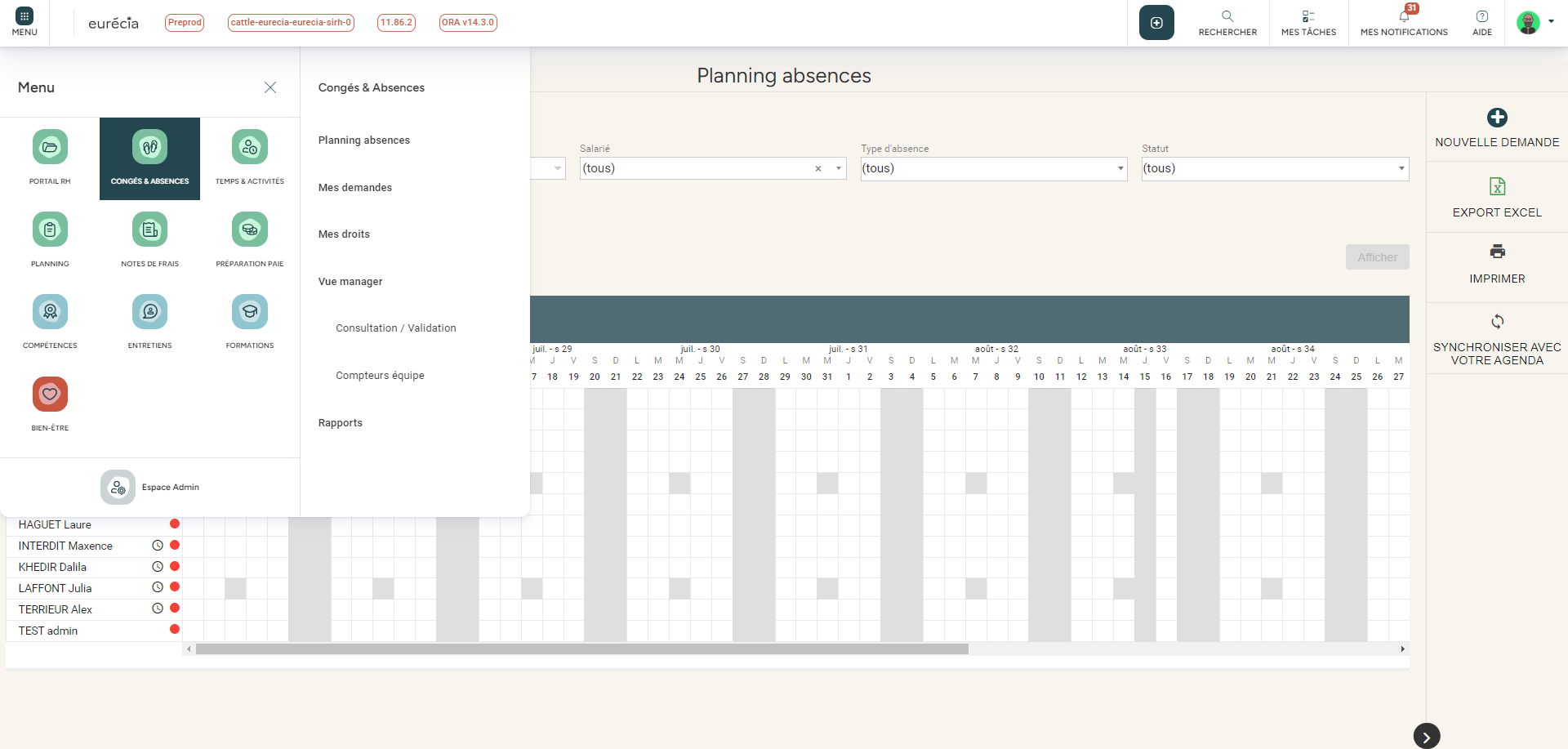 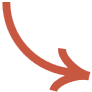 Créer et modifier des demandes d'absences
Poser une absence : deux accès possibles
Accès 1 : Vous pouvez sélectionner le ou les jours d’absence directement sur le calendrier, puis cliquez sur « Nouvelle demande » :
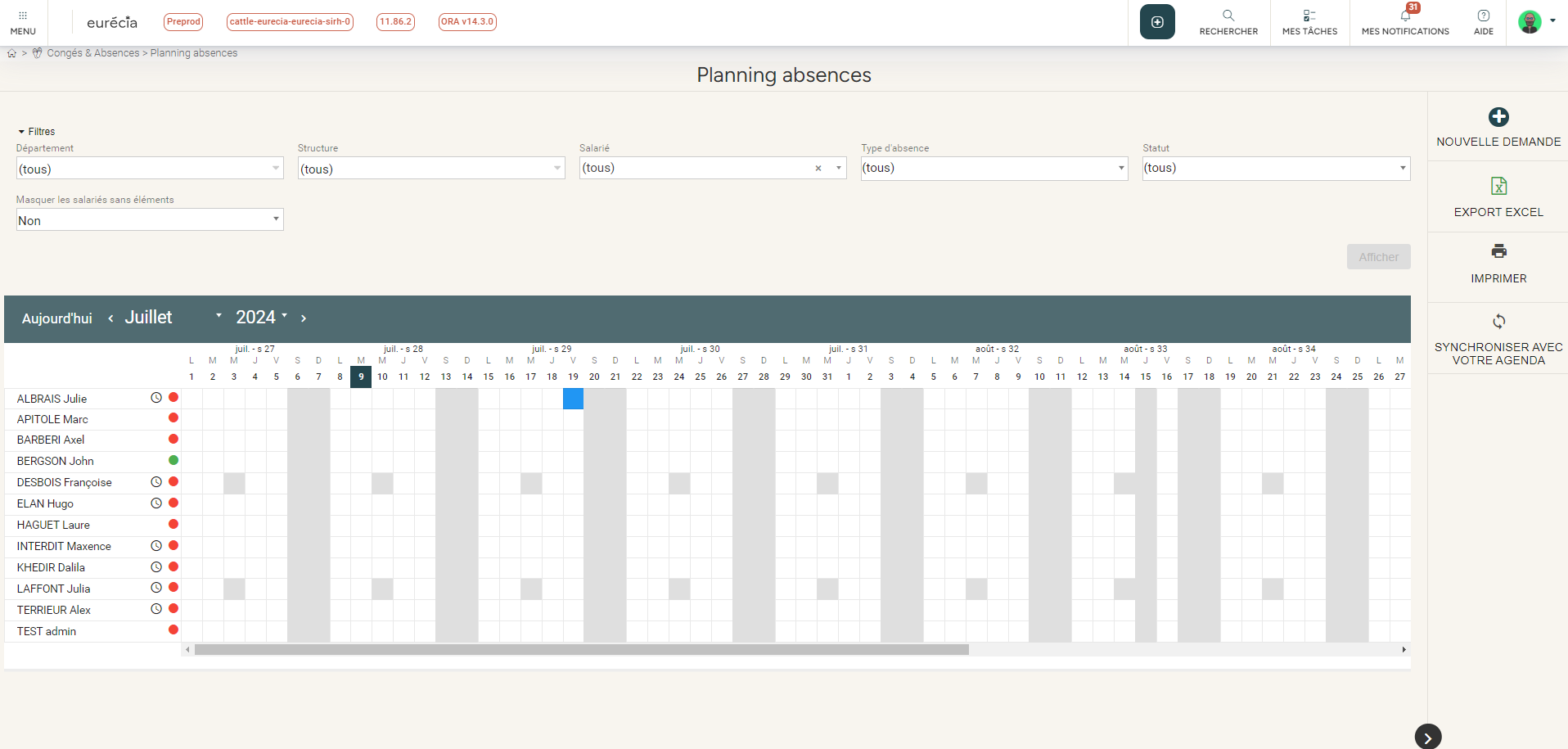 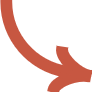 Créer et modifier des demandes d'absences
Poser une absence : deux accès possibles
Accès 2  : Congés & Absences > Menu Consultation / Validation
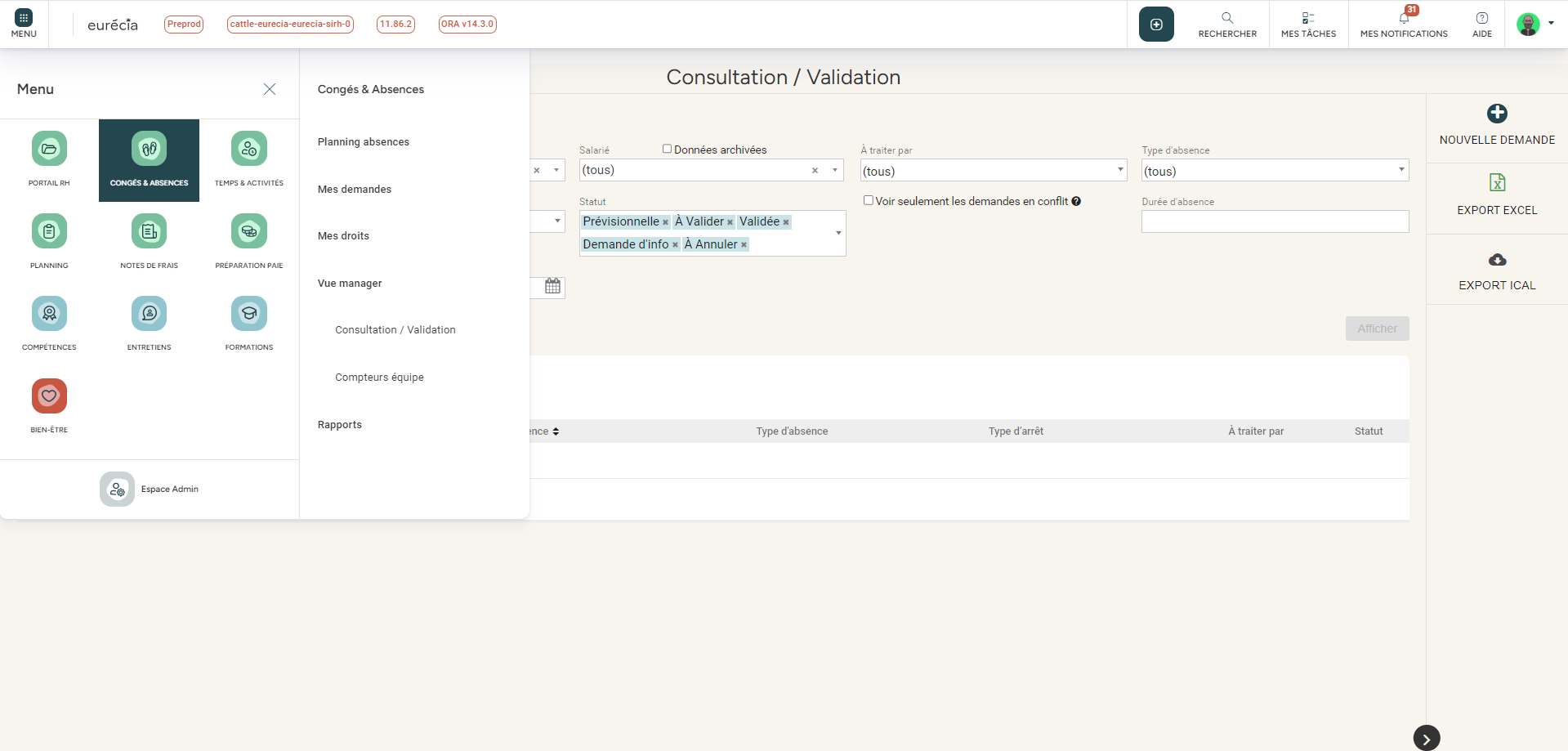 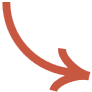 Créer et modifier des demandes d'absences
Poser une absence & outrepasser des règles de validation
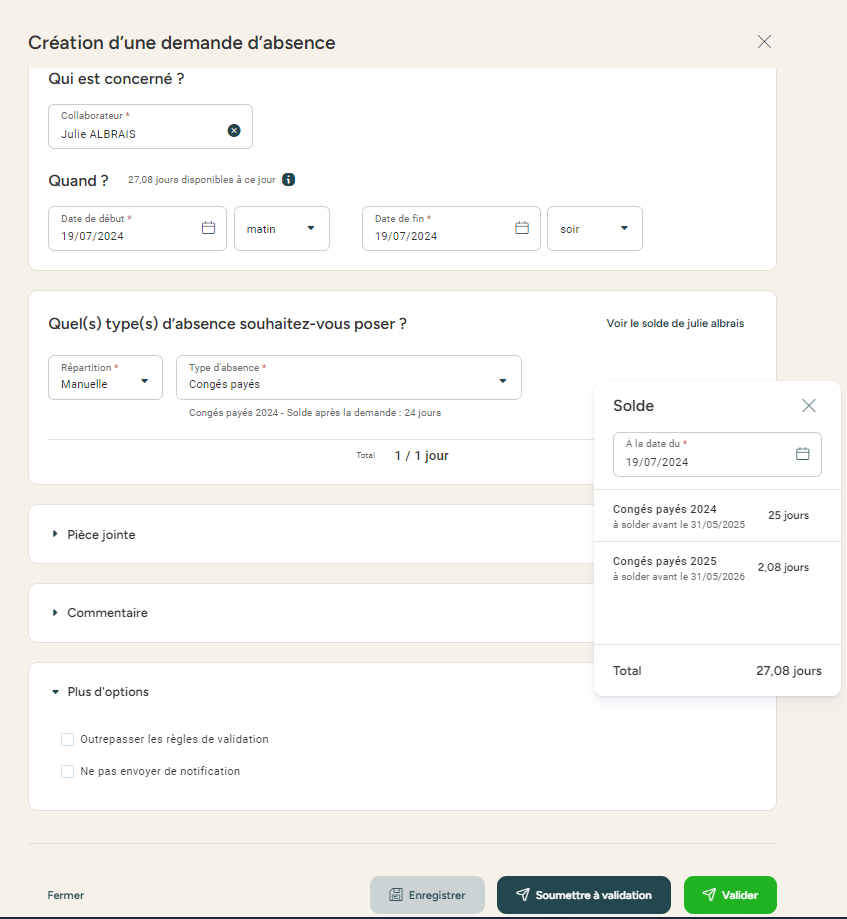 Vous pouvez toujours modifier le collaborateur concerné, ainsi que les dates de début et de fin de l’absence. En cas d’absence d’1/2 journée, vous pouvez choisir matin/midi/soir dans le champ accolé aux dates.
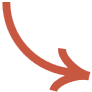 Vous avez la possibilité de choisir entre une pose manuelle ou automatique. Dans le cas d’une pose automatique, le système choisira le compteur prioritaire en fonction du paramétrage.
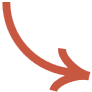 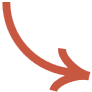 Visualisez le solde des compteurs des absences de votre collaborateur.
Ajoutez ici une pièce jointe si nécessaire.
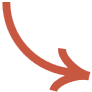 Vous avez deux options : 

Soumettre à validation à la place du salarié, et suivre le circuit de validation classique
Valider immédiatement et outrepasser le circuit de validation classique.
Outrepassez les règles de validation si besoin (préavis, pièce jointe obligatoire, pas assez de jours restants…).
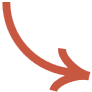 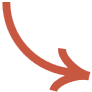 Valider des demandes d'absences
Valider des demandes d'absences
Gérer les demandes des collaborateurs
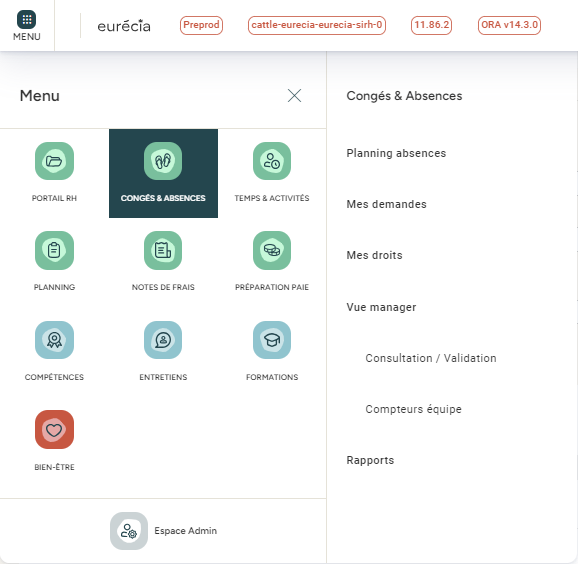 Utilisez les filtres pour retrouver les demandes que vous souhaitez.
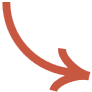 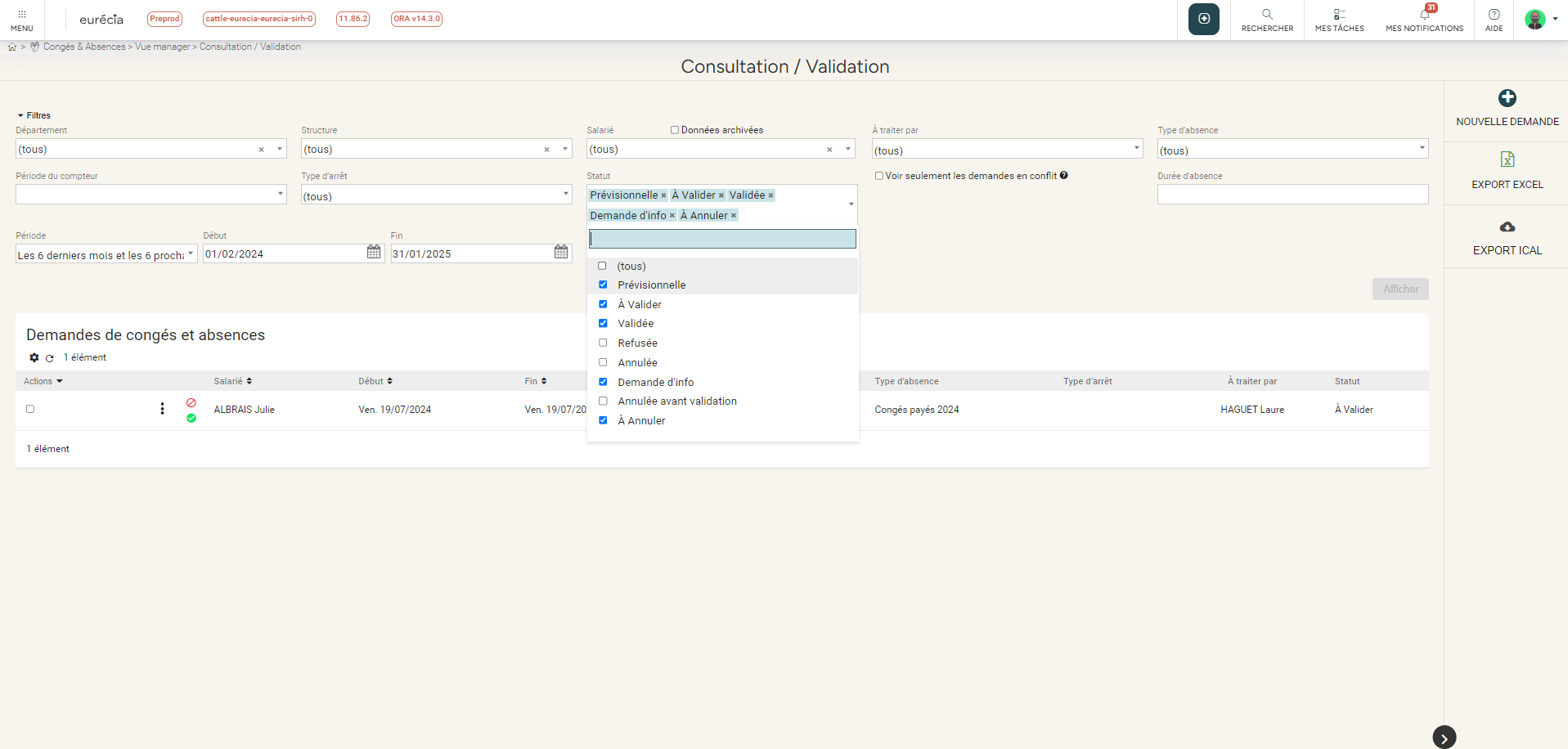 Valider des demandes d'absences
Accès : Congés & Absences > Vue Manager > Validation des demandes
Gérer les demandes des collaborateurs
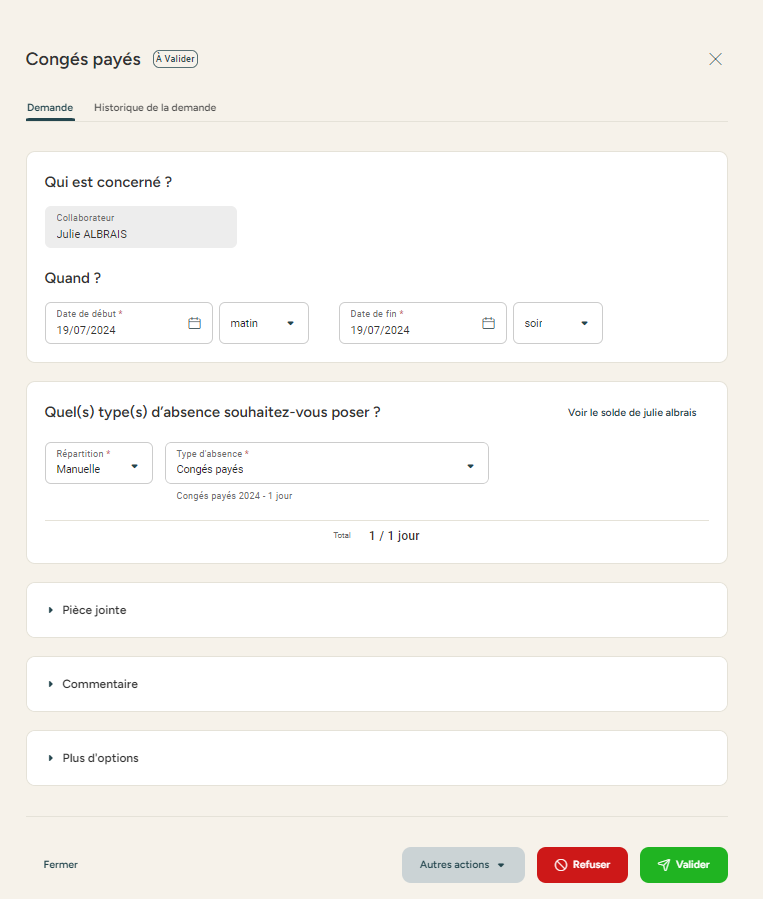 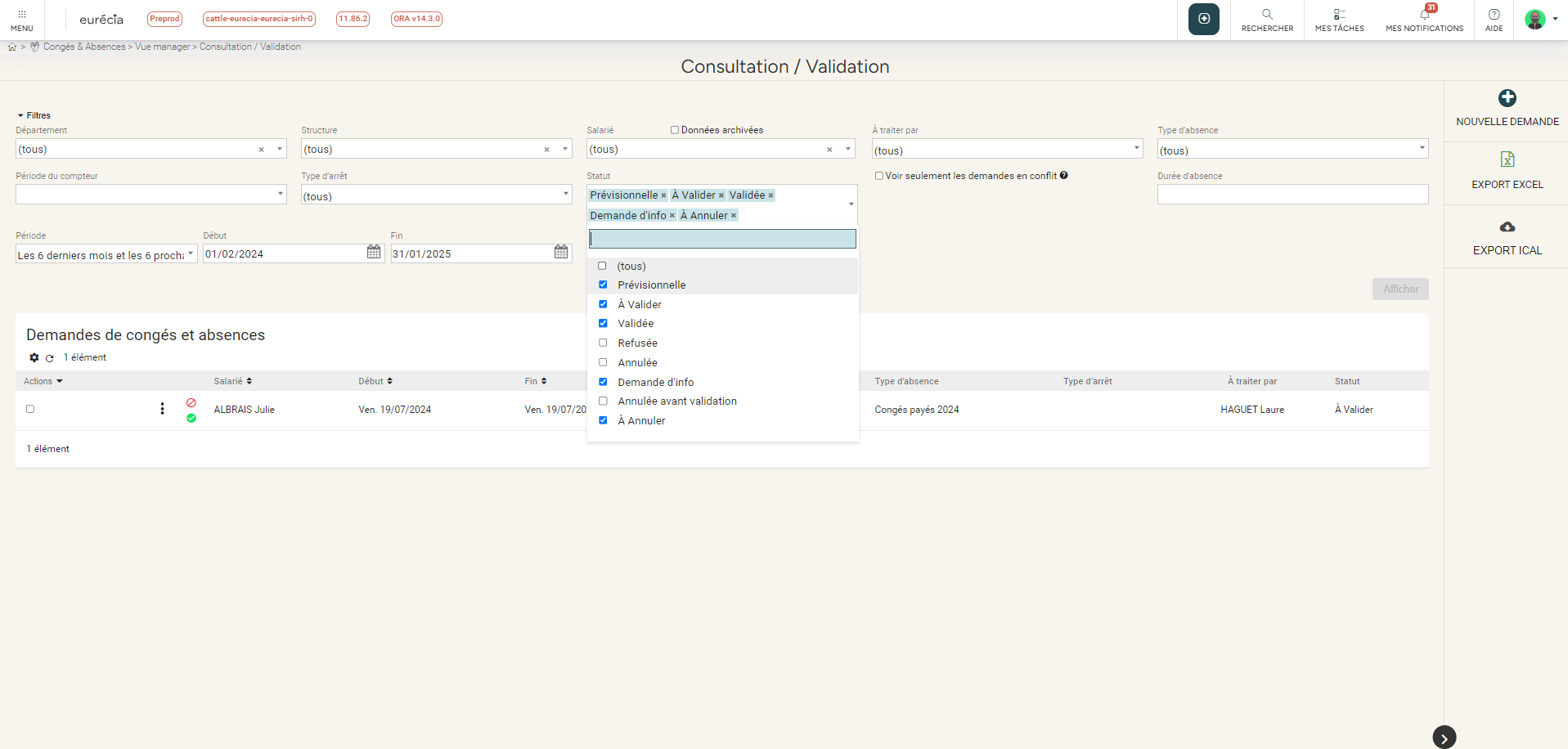 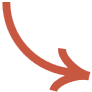 Rentrez dans l’absence afin de visualiser les détails et validez, refusez, ou demandez plus d’informations.
Validez ou refusez l’absence directement depuis la page générale de consultation.
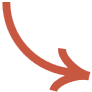 Consulter et modifier les compteurs
Consulter et modifier les compteurs
Consulter les compteurs équipes
Accès : Congés & Absences > Vue Manager > Compteurs équipe
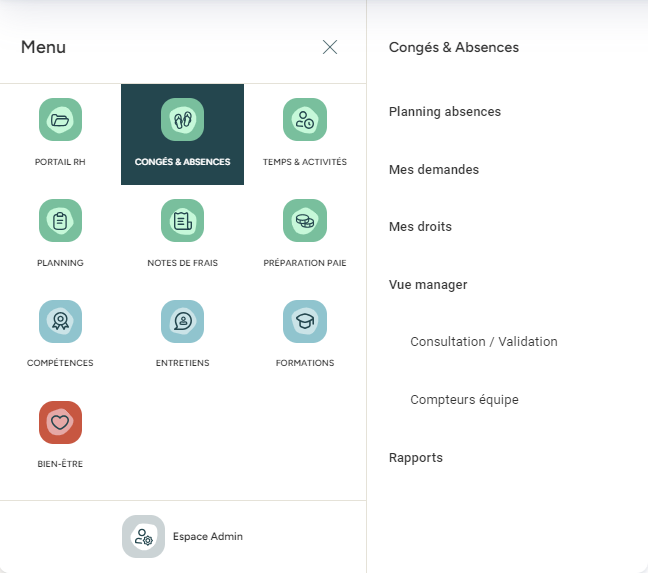 Possibilité de filtrer par type de congés, année du compteur, salarié…
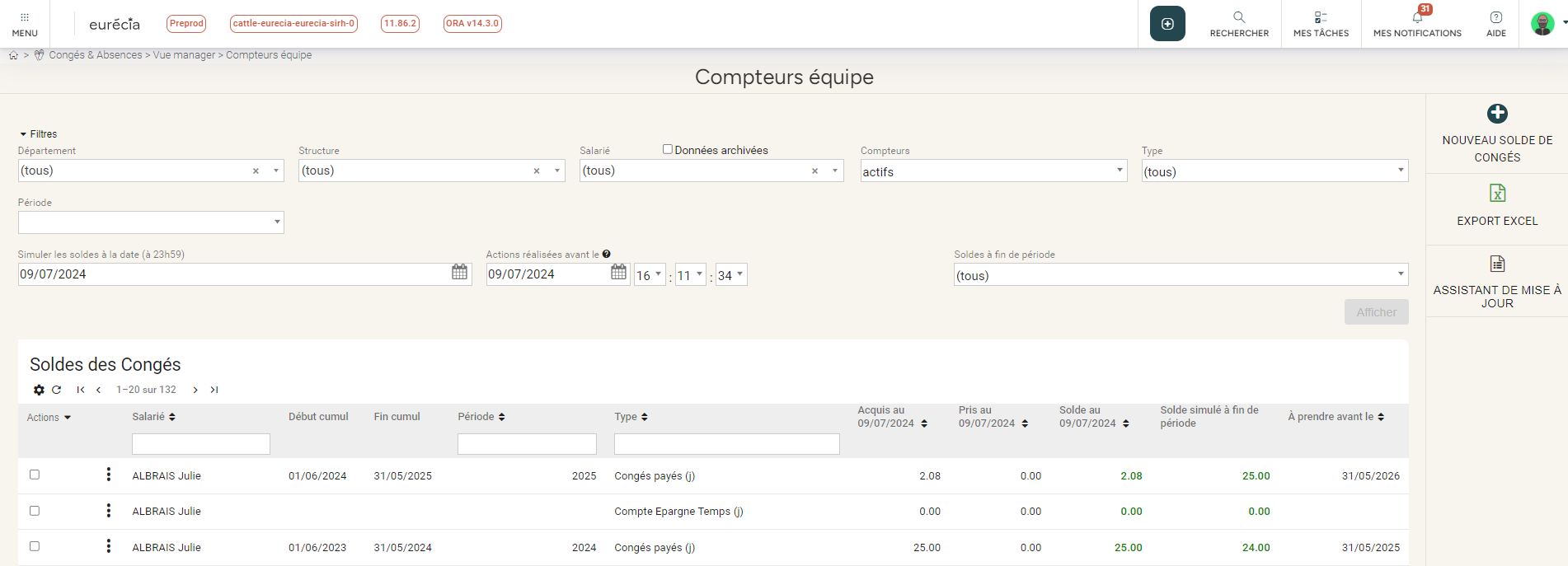 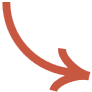 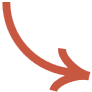 Consulter et modifier les compteurs
modifier les compteurs équipes
Vous pouvez modifier manuellement le nombre de jours acquis ou pris, mais vous devrez renseigner un commentaire de régularisation pour expliquer la raison de cette modification.
Il est possible de modifier un compteur en cliquant dessus :
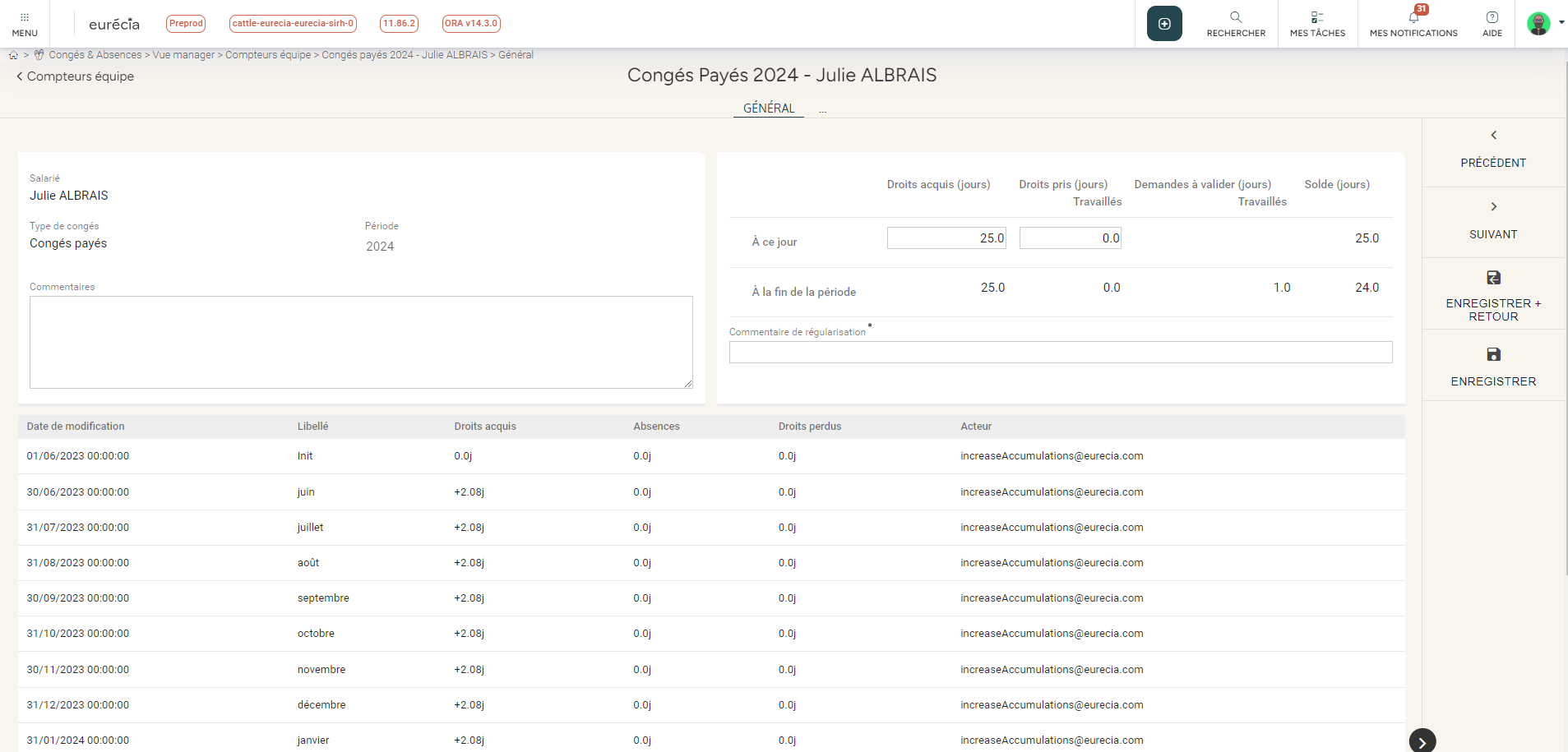 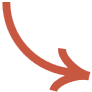 L’intégralité de l’historique du compteur est sauvegardée ici.
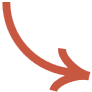 Actions en masse sur les compteurs
Actions en masse sur les compteurs
Arrondir les droits aux congés payés
Vous pouvez modifier le nombre de jours acquis en masse :
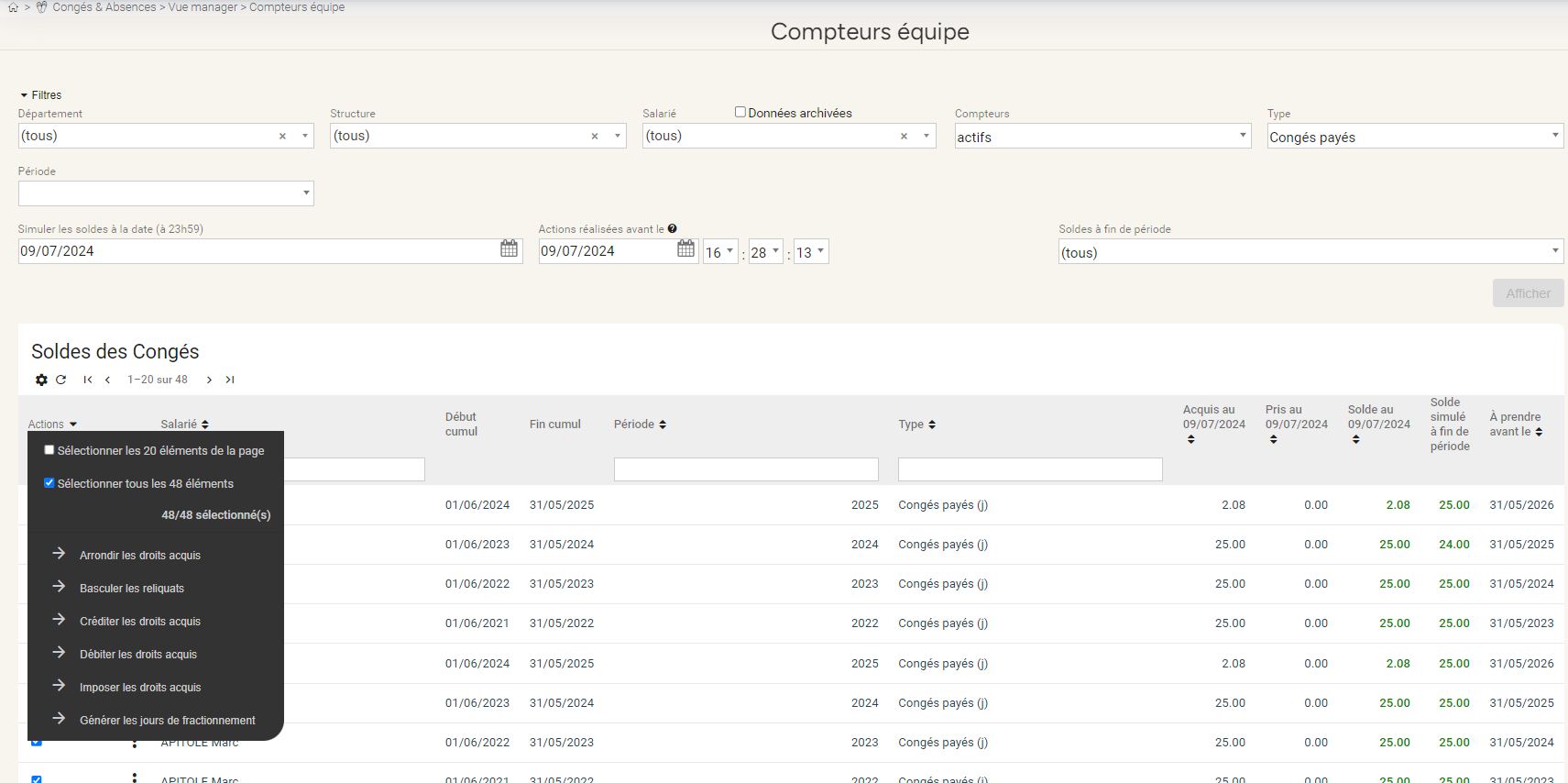 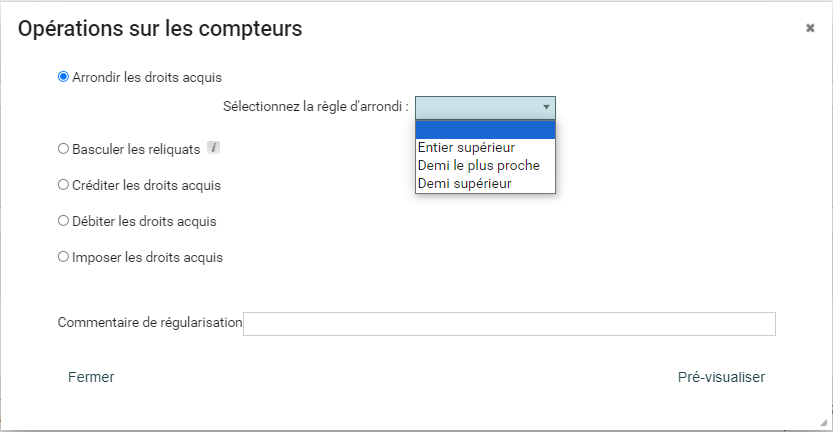 Le bouton « Actions » permet de réaliser différentes actions en masse, comme d’arrondir les droits aux congés
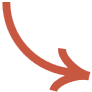 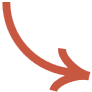 Sélectionnez l’option « Arrondir les droits acquis », puis choisissez la règle voulue pour arrondir les droits.
Actions en masse sur les compteurs
Gérer les reliquats de congés
Vous pouvez modifier le nombre de jours acquis en masse :
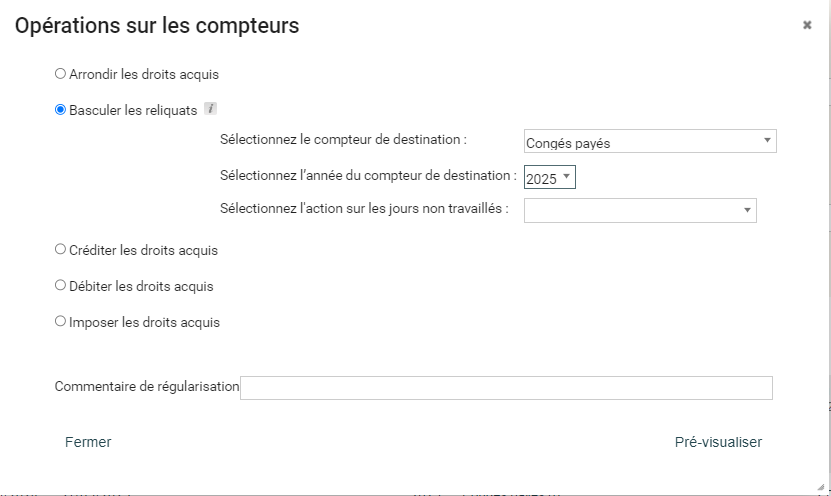 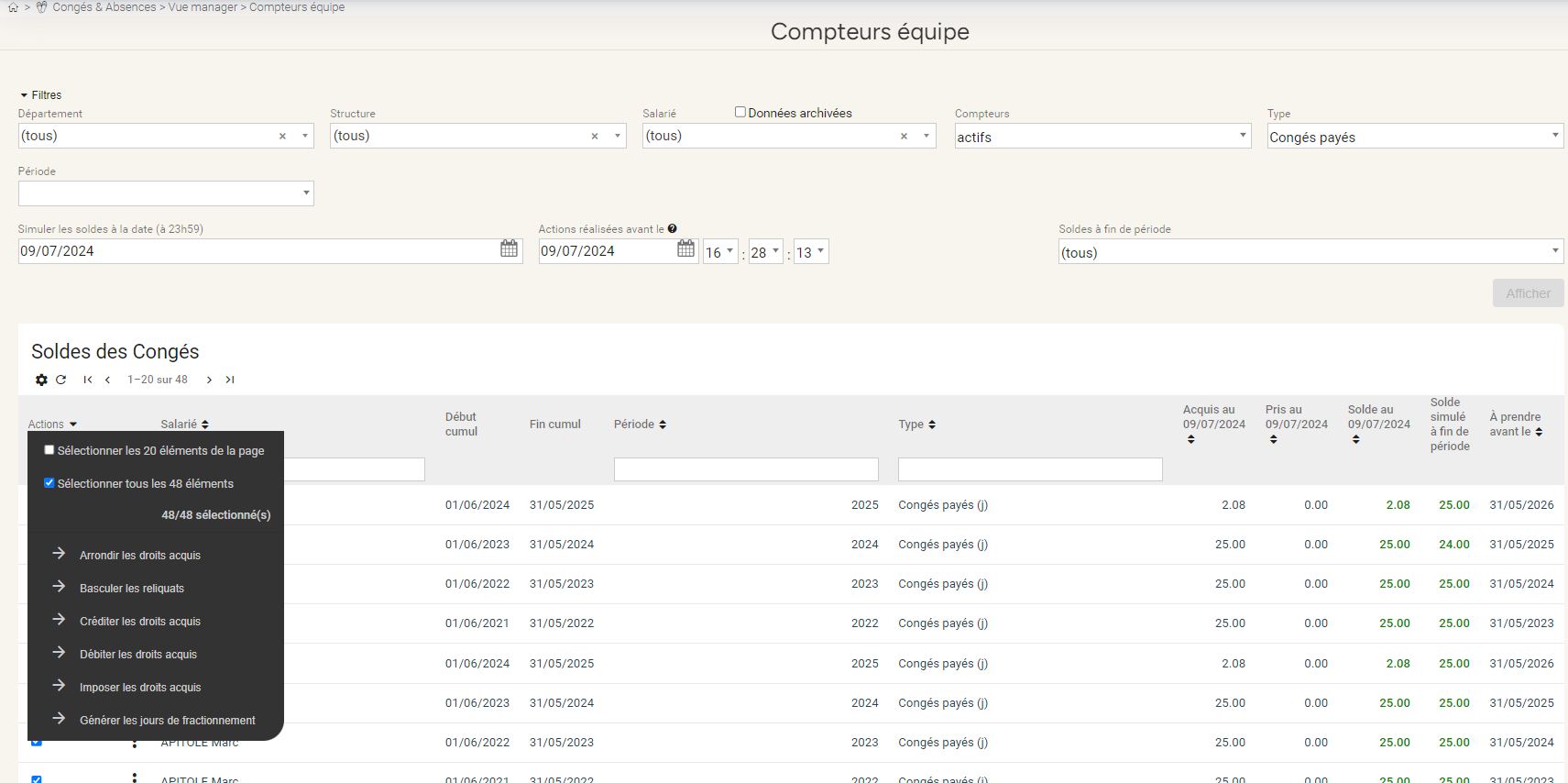 Le bouton « Actions » permet de réaliser différentes actions en masse, comme la bascule des reliquats de congés.
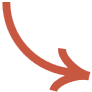 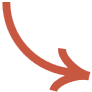 Sélectionnez l’option « Basculer les reliquats », puis choisissez le compteur de destination et l’année du compteur, puis cliquez sur « Pré-visualiser » pour vérifier la bascule avant de la valider.
Actions en masse sur les compteurs
Gérer les reliquats de congés
Vous pouvez modifier le nombre de jours acquis en masse :
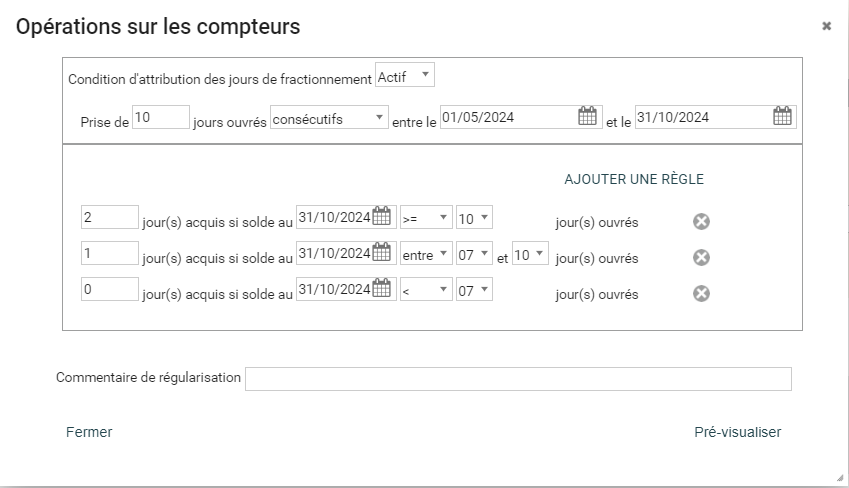 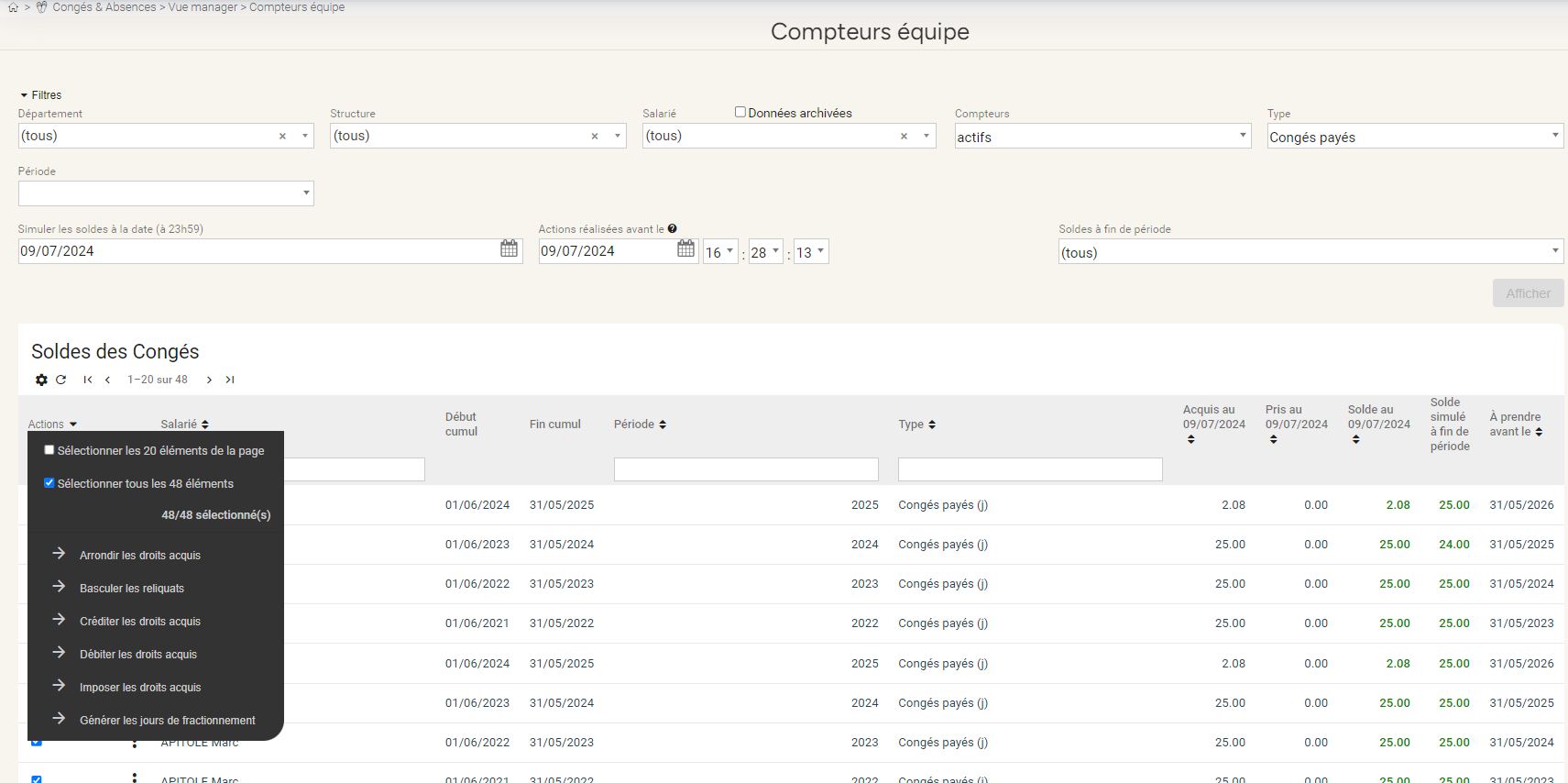 Le bouton « Actions » permet aussi de générer les jours de fractionnement.
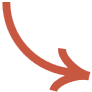 Modulez la règle en vigueur dans votre société avant de « Pré-visualiser » puis de lancer la génération de jours supplémentaires en cas de fractionnement du congé principal.
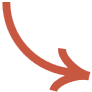 Exploiter les rapports
Exploiter les rapports
Exportez vos données
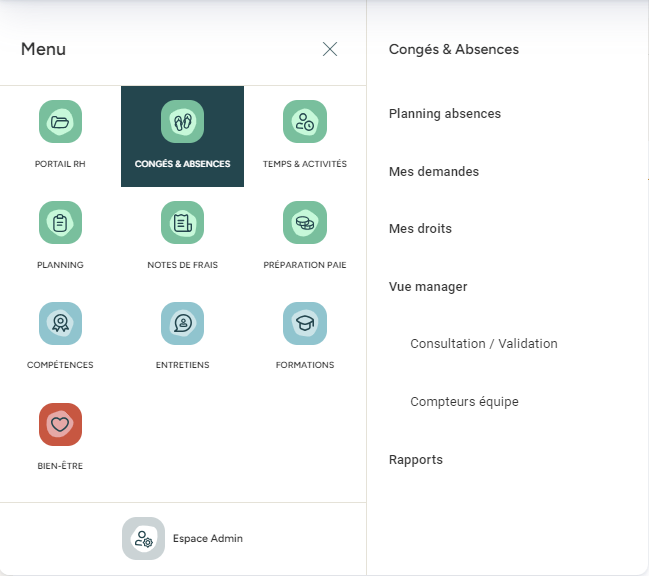 Téléchargez les rapports de suivi des jours travaillés, le suivi des forfait jours, ou les graphiques générés automatiquement par Eurécia.
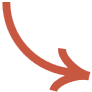 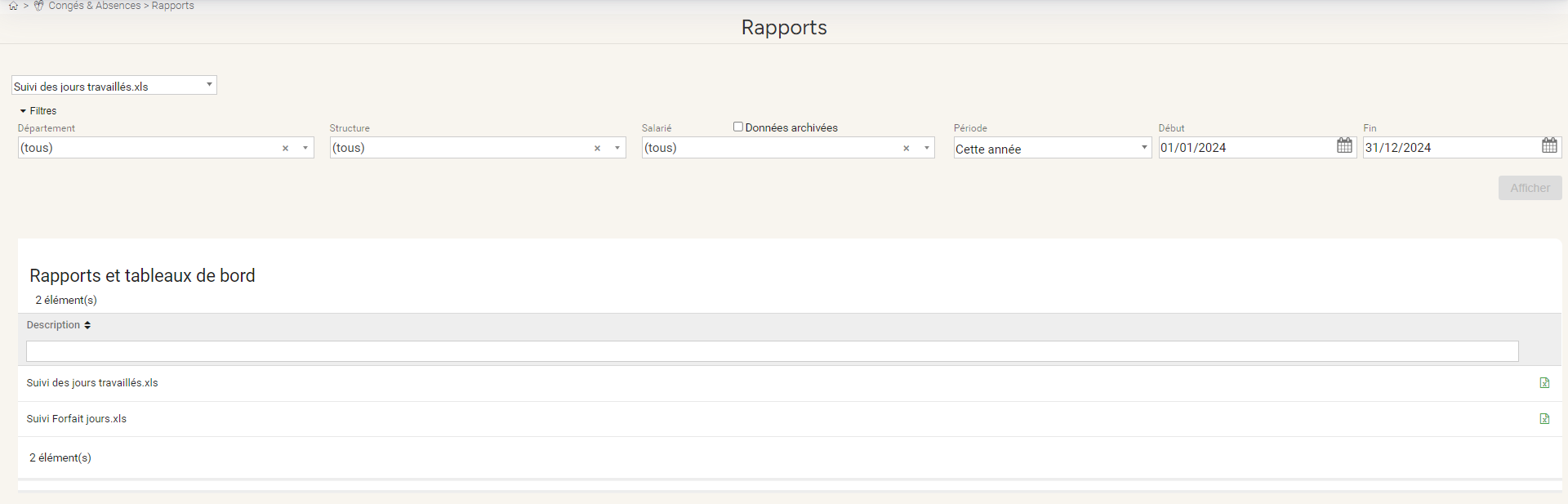 L’espace administrateur
Modifier le paramétrage des types de congés et absences
Modifier le paramétrage des types de congés et absences
Création d’un type d’absence
Accès : Espace admin > Congés & Absences > Types de congés et absences
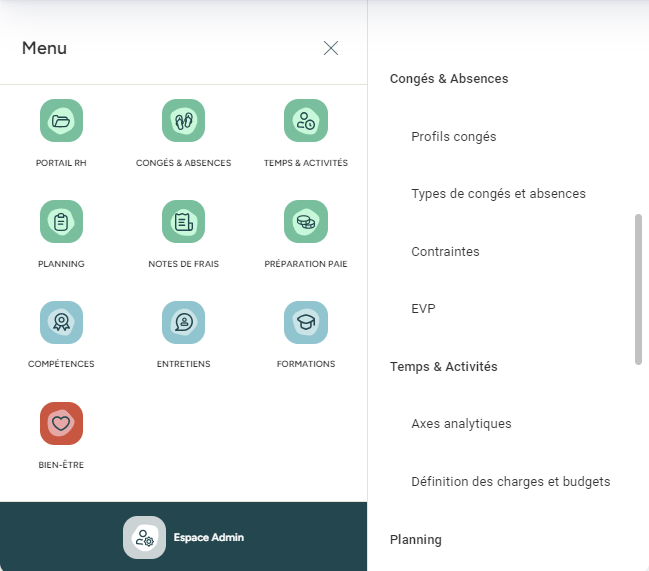 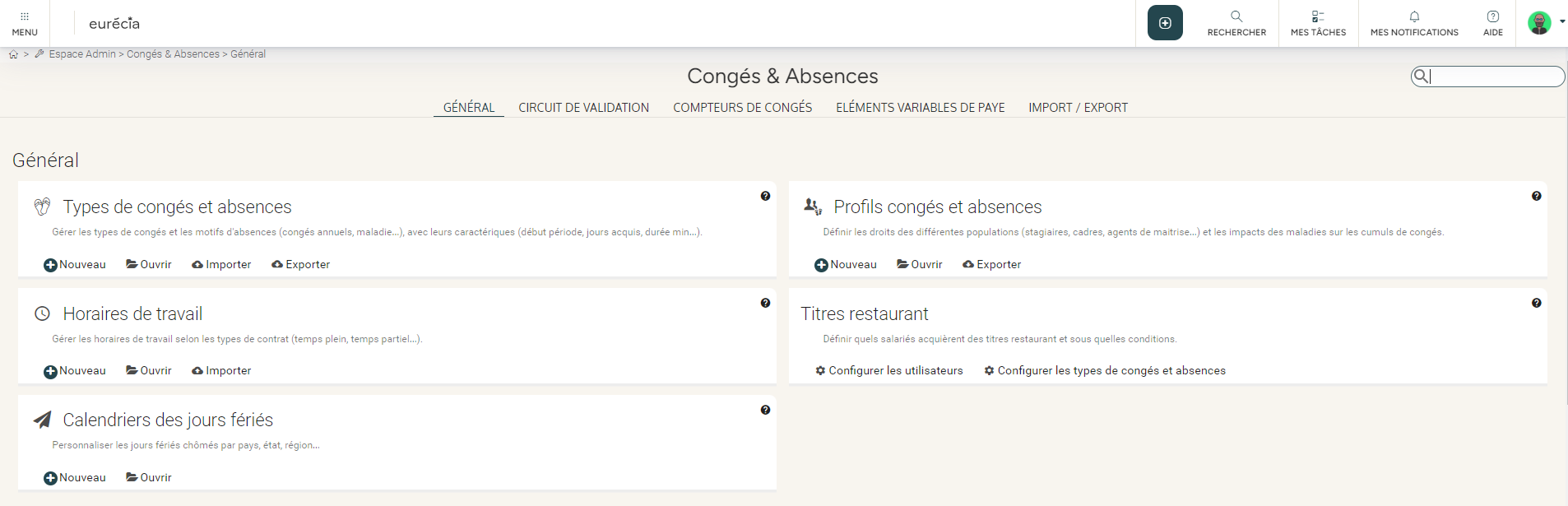 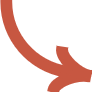 Modifier le paramétrage des types de congés et absences
Création d’un type d’absence
Vous pouvez créer un nouveau type d’absence en cliquant sur le bouton « Nouveau type d’absence », ou en dupliquant une absence dans la liste :
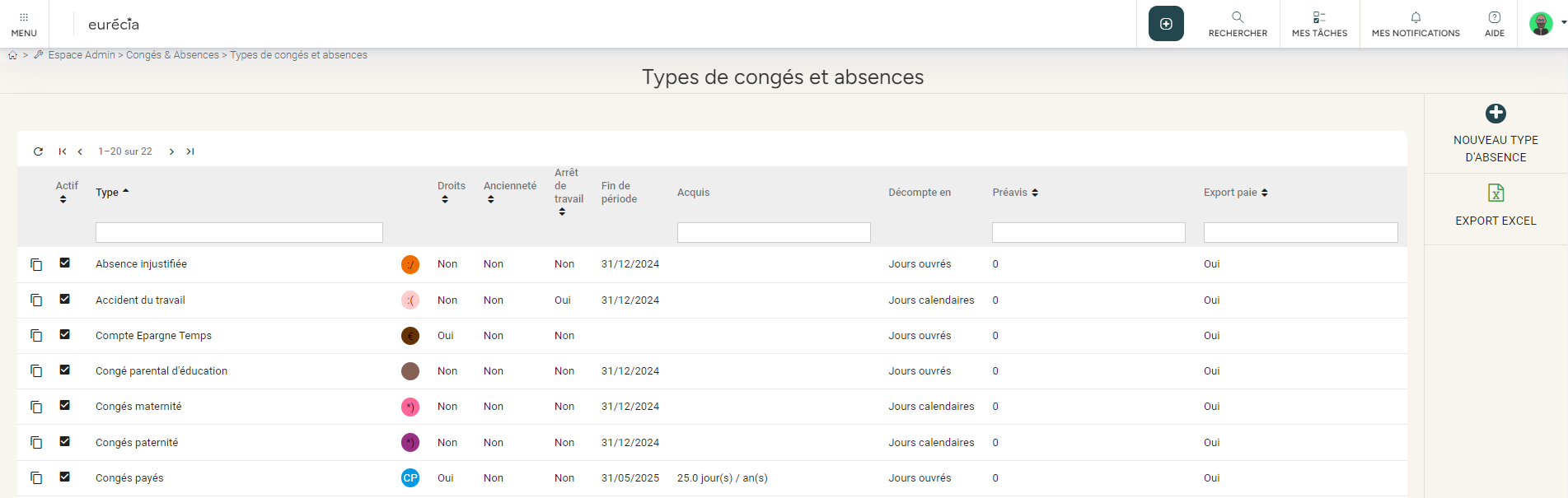 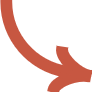 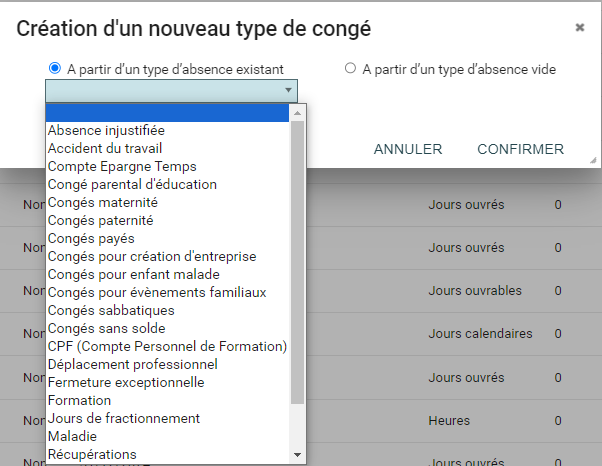 Modifier le paramétrage des types de congés et absences
Création d’un type d’absence
Dans chaque type d’absence, il est possible de paramétrer :
La description de l’absence, la couleur d’affichage dans le planning congés,
La date de fin de période,
Le décompte en jours ouvrés, ouvrables, calendaires ou heures,
La gestion d’un compteur : acquisition, gestion de la période de cumul et de prise de congés, jours d’ancienneté…
Les règles à la saisie : préavis, nombre de jours maximum ou minimum, saisie obligatoire du justificatif…
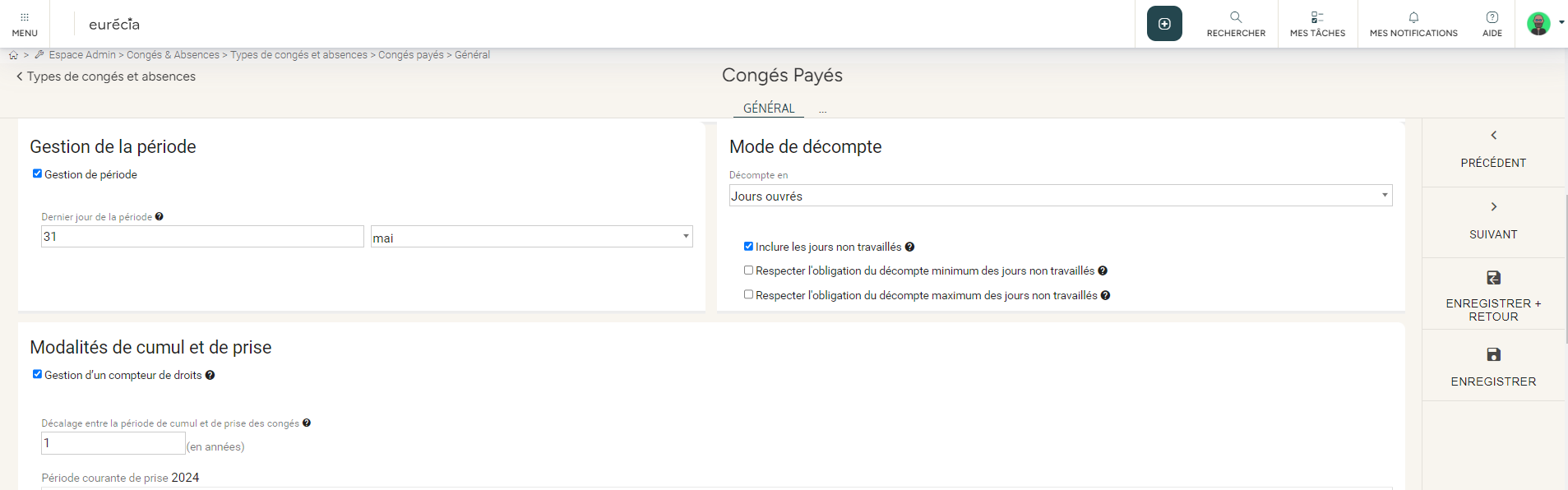 Modifier le paramétrage des profils de congés et absences
Modifier le paramétrage des profils de congés et absences
Création d’un profil de congés et absences
Accès : Espace admin > Congés & Absences > Profils congés et absences
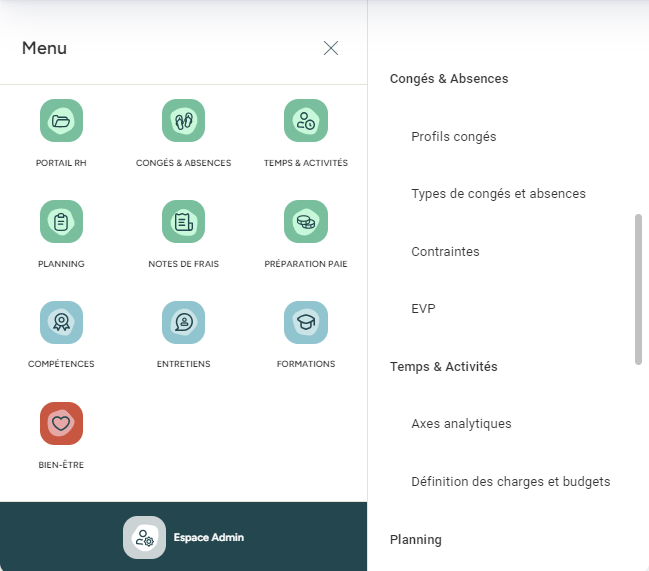 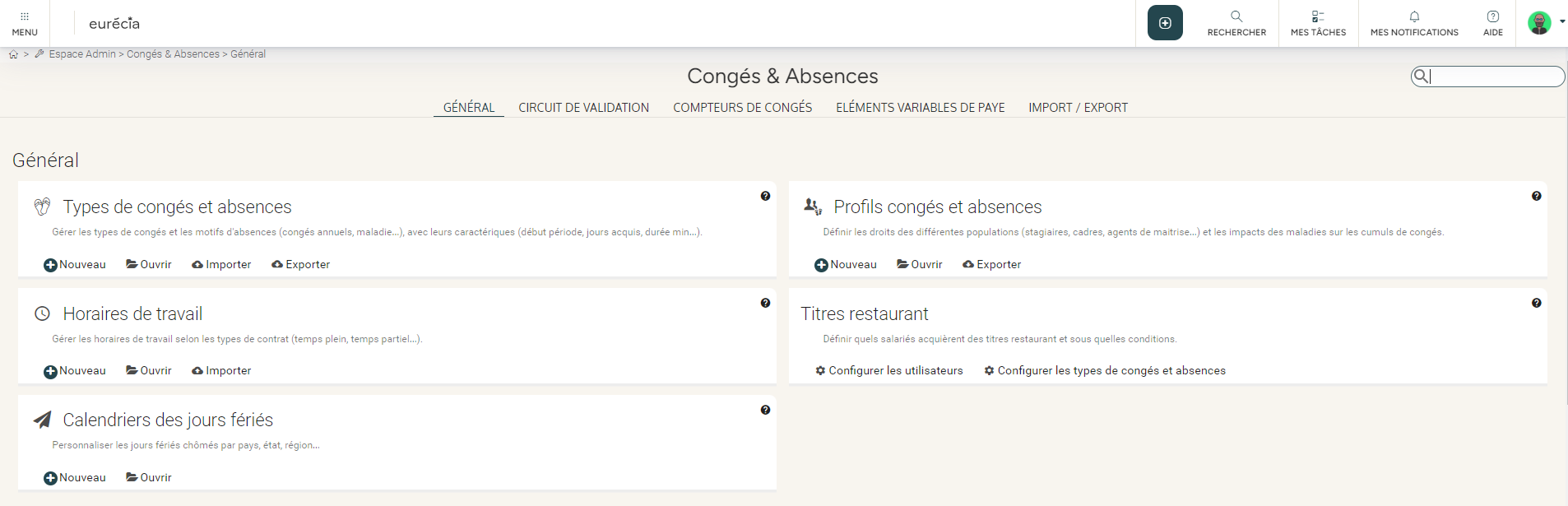 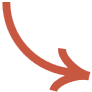 Modifier le paramétrage des profils de congés et absences
Création d’un profil de congés et absences
Accès : Espace admin > Congés & Absences > Profils congés et absences
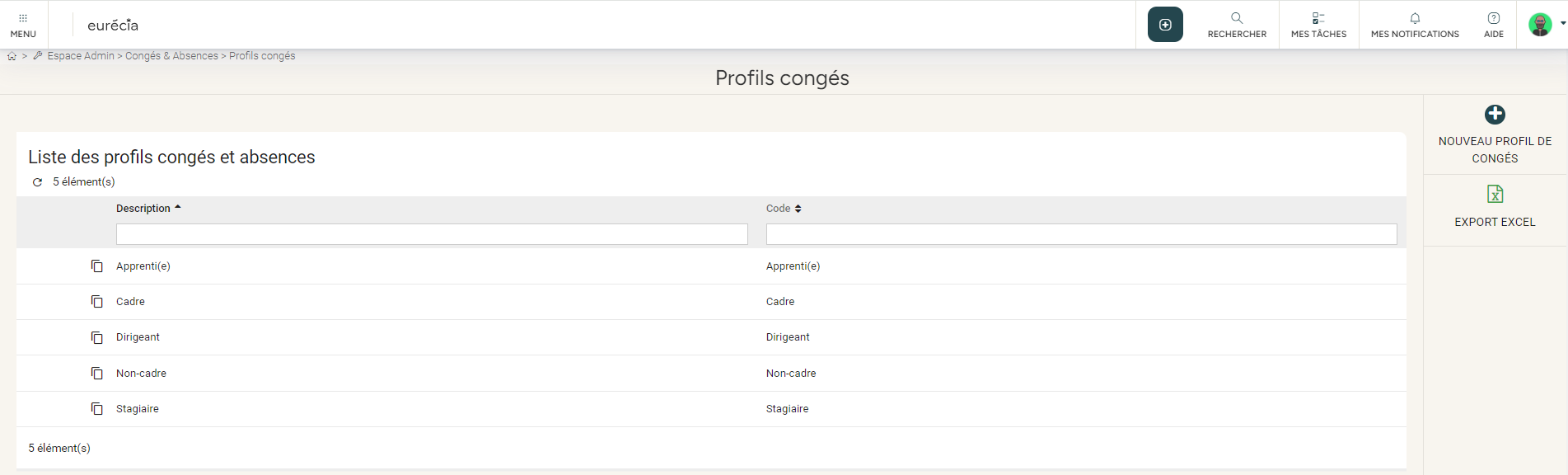 Vous pouvez créer un nouveau profil de congés en cliquant sur le bouton « Nouveau profil de congés », ou en dupliquant un profil dans la liste. Les profils congés permettent de distinguer les utilisateurs en fonction de leurs droits aux différents types de congés et absences .
Exemple : 
Un profil « Cadre » donne le droit aux types d’absences : Congés Payés… et RTT
Un profil « Non cadre » a le droit aux types d’absences : Congés Payés… mais pas RTT
Modifier le paramétrage des profils de congés et absences
Création d’un profil de congés et absences
Lorsque je modifie ou que je créé un profil de congés, j’ai accès à 3 onglets : 
L’onglet « Général », dans lequel je peux modifier le nom du profil,
L’onglet «  Types de congés et absences », qui permet de d’ajouter, de déplacer, ou de supprimer les types d’absences qui apparaîtront dans la liste visible par le salarié. Il est également possible de prioriser certaines absences et certaines périodes lors de la demande de congés des collaborateurs.
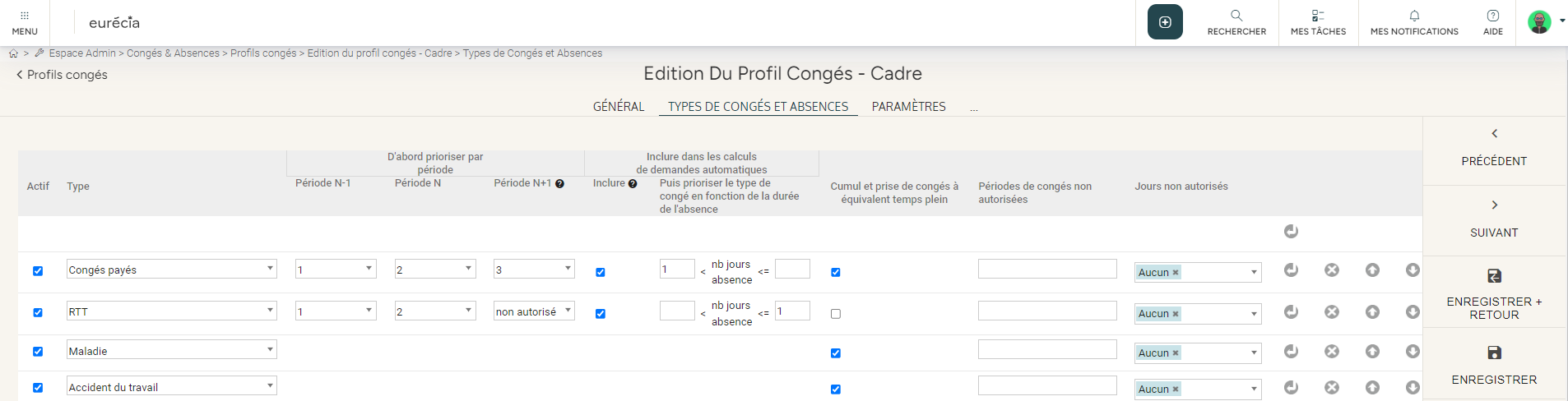 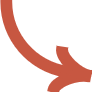 Modifier le paramétrage des profils de congés et absences
Création d’un profil de congés et absences
Cet onglet permet également de gérer d’autres paramètres :
Les impacts correctifs sur l’acquisition (de Congés Payés, RTT…),
Les règles de transfert de compteurs à compteurs (exemple : Compte Epargne Temps),
Les types de congés ne pouvant pas se suivre,
Les types de congés ne pouvant pas être posés sur plusieurs jours
…
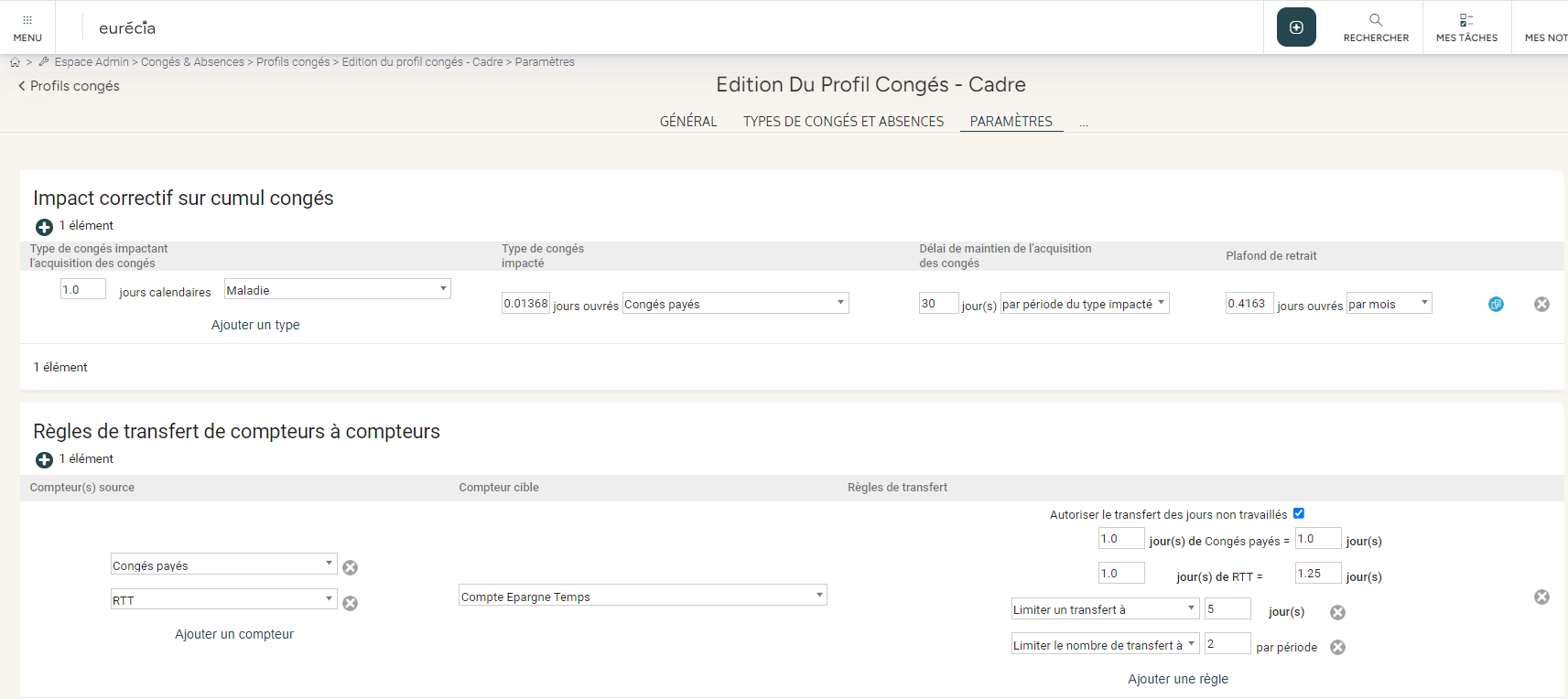 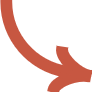 Une question sur notre solution ? Toutes vos réponses à portée de main.
support@eurecia.com
Centre d'aide